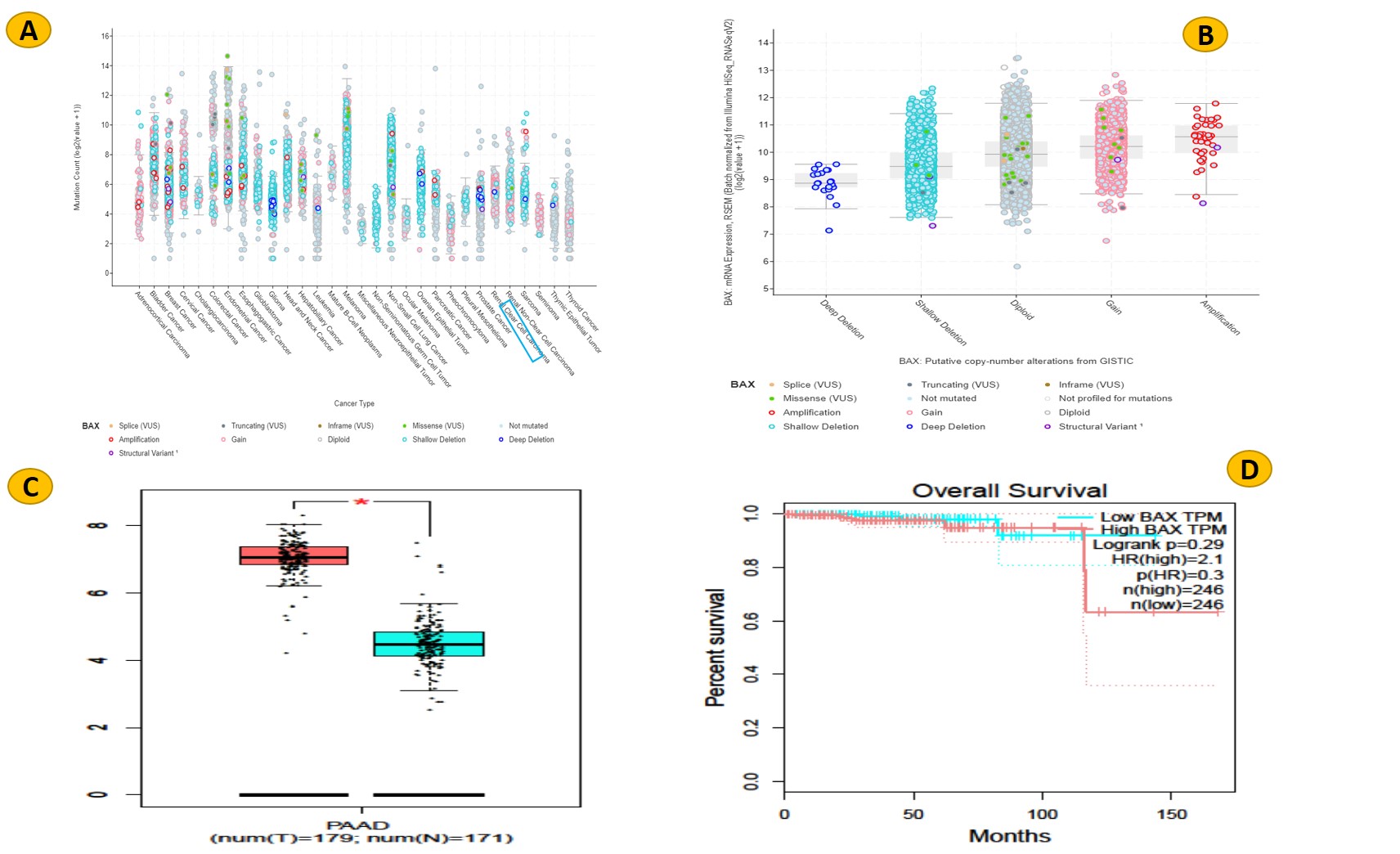 Figure 1. BAX gene regulatory role in PCa.
Analysis of BAX gene expression levels data from the cBioPortal data basis every spot represents a single study: (A) the level of BAX expression in various types of human cancer, including prostate by dot plots. B) This plot represents the assembly of genomic alteration in BAX gene in PCa tissue samples, and each column represents an individual tumor sample. C) BAX gene is highly expressed in most PCa (TCGA online database). D) Percent of disease-free survival and overall survival with low BAX expression was higher than that with high BAX expression in prostate cancer given by GEPIA.
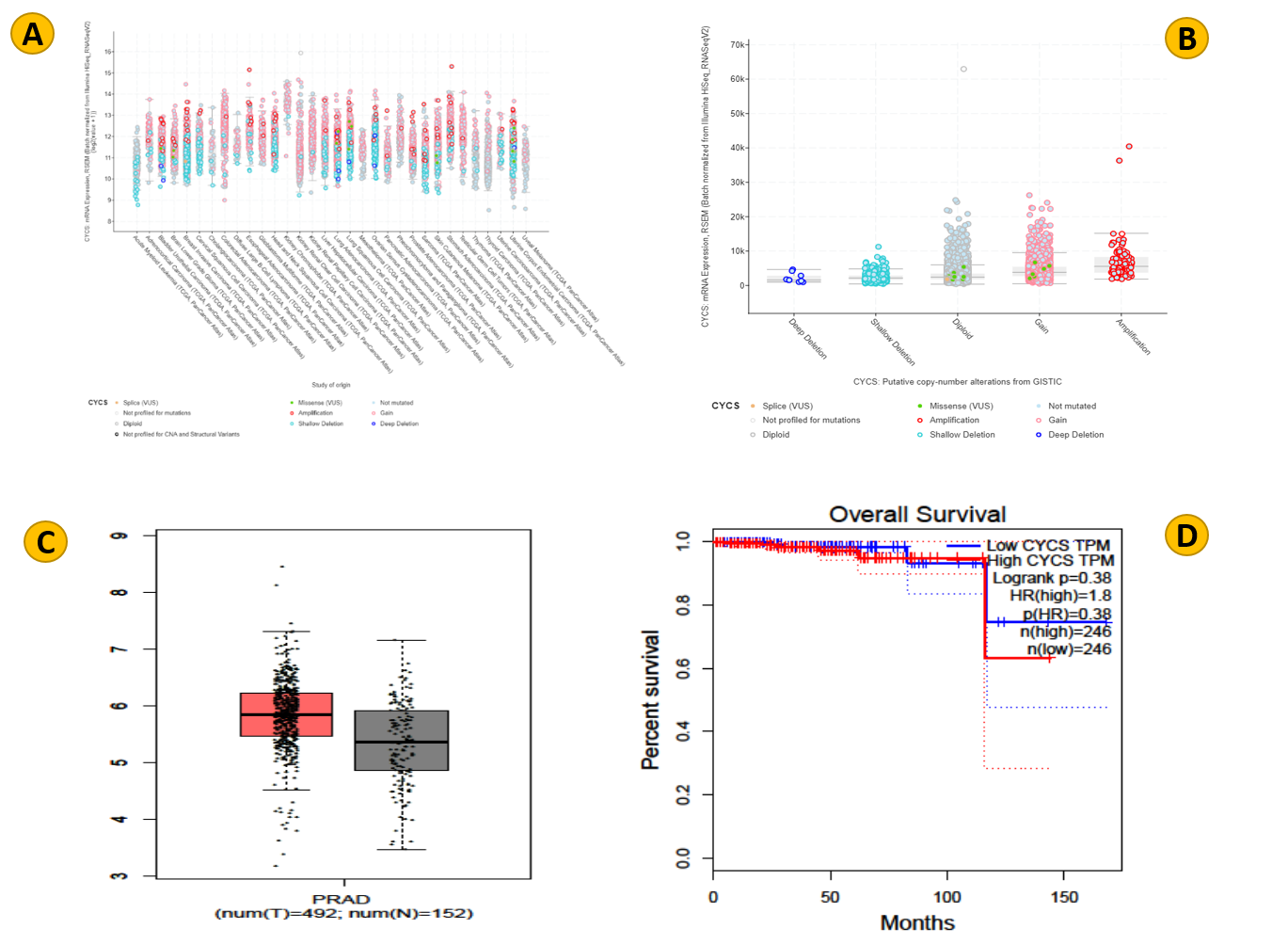 Figure 2. Cytochrome c gene regulatory role in PCa.
Every point represents a specific study in this analysis of Cyto-c expression levels data from the cBioPortal: (A) Dot plots depicting the degree of Cyto-c expression in several types of human cancer, including PCa. B) The assembly of genetic alterations in Cyto-c of PCa samples and each Column individual tumor sample is depicted in this graph. C) Most PCa have a high expression of the Cyto-c gene (TCGA online database). D) In PCa, patients with low Cyto-c expression had a better percentage of disease-free survival and overall survival than those with high Cyto-c expression, according to GEPIA.
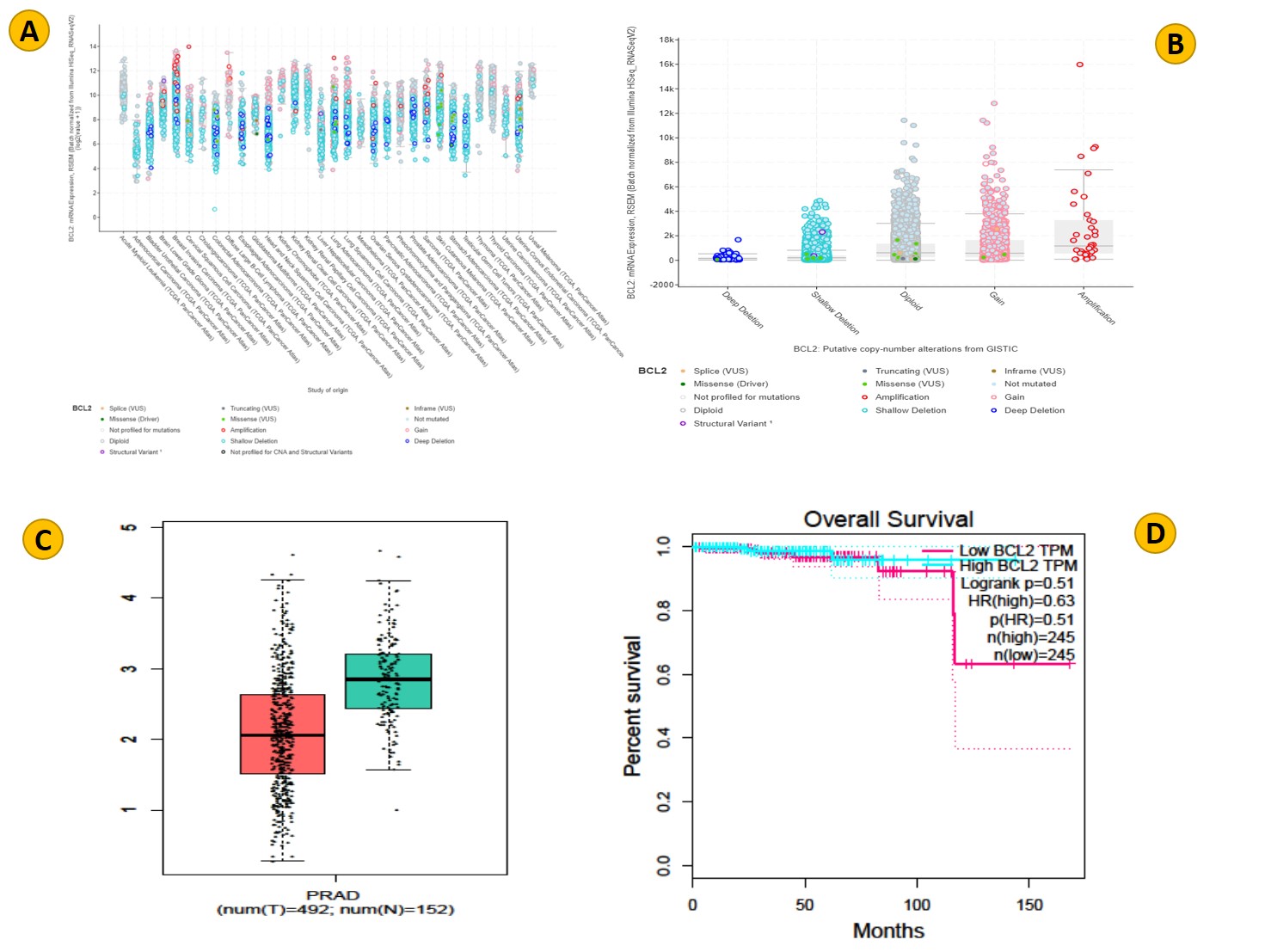 Figure 3. BCL2 gene regulatory role in PCa.
In this analysis of BCL2 expression level data from the cBioPortal, each point represents a specific study: (A) Dot plots depict the amounts of BCL2 expressions in various forms of human malignancies, including PCa. This graph shows the genetic changes in BCL2 of PCa samples and each Column's individual tumor sample. C) The BCL2 gene expressed is increased in the majority of PCa patients (TCGA online database). D) According to GEPIA, patients with decreased BCL2 gene expression in PCa had a higher percentage of disease-free and overall survival than patients with high Caspase 3 expression.
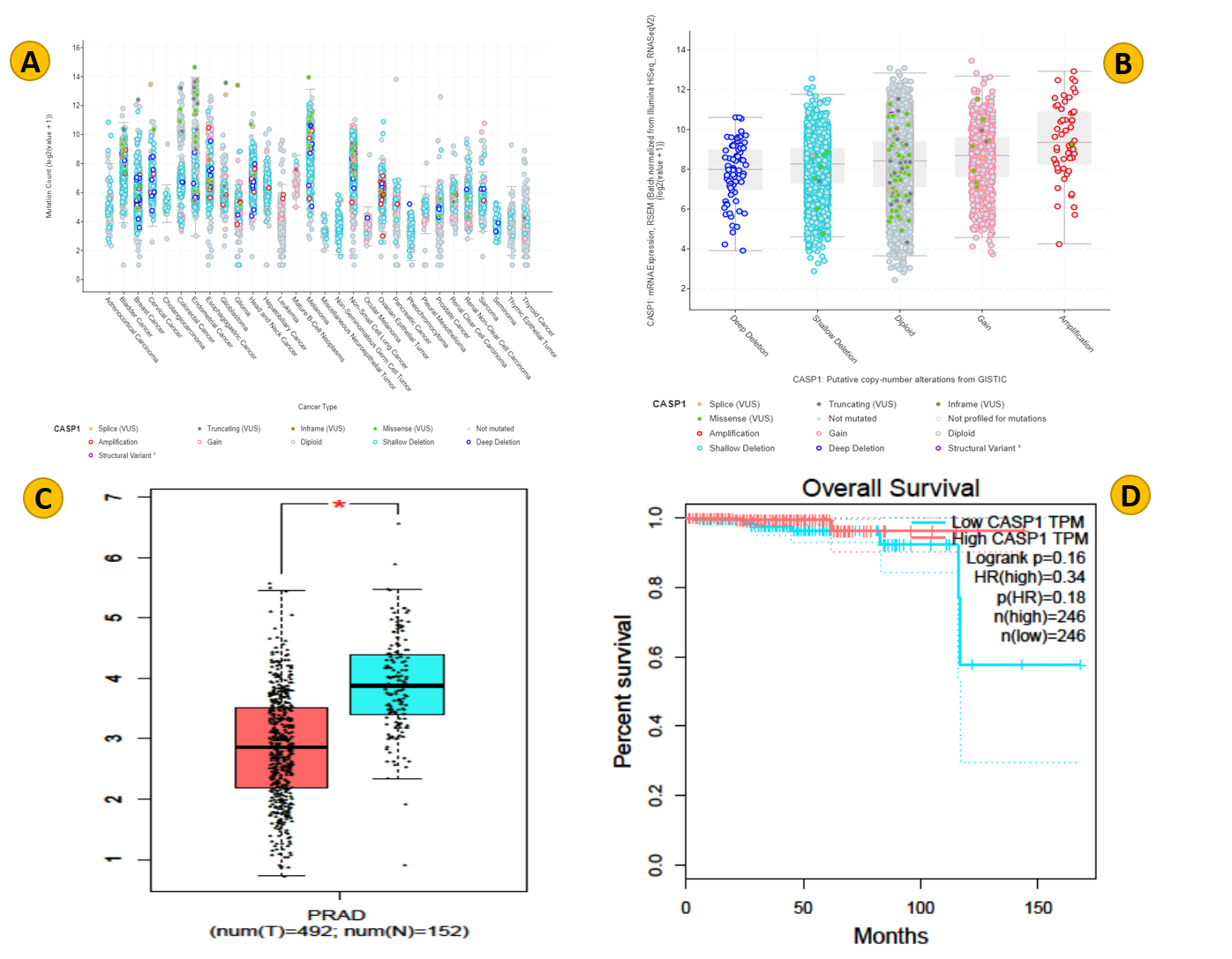 Figure 4. Caspase 3 gene regulatory role in PCa.
In this analysis of Caspase 3 expression level data from the cBioPortal, each point represents a specific study: (A) Dot plots depict the amounts of caspase 3 expressions in various forms of human malignancies, including PCa. This graph shows the genetic changes in Caspase 3 of PCa samples and each Column's individual tumor sample. C) The Caspase 3 gene expressed is decreased in the majority of PCa patients (TCGA online database). D) According to GEPIA, patients with high Caspase 3 expression in PCa had a higher percentage of disease-free and overall survival than patients with low Caspase 3 expression.
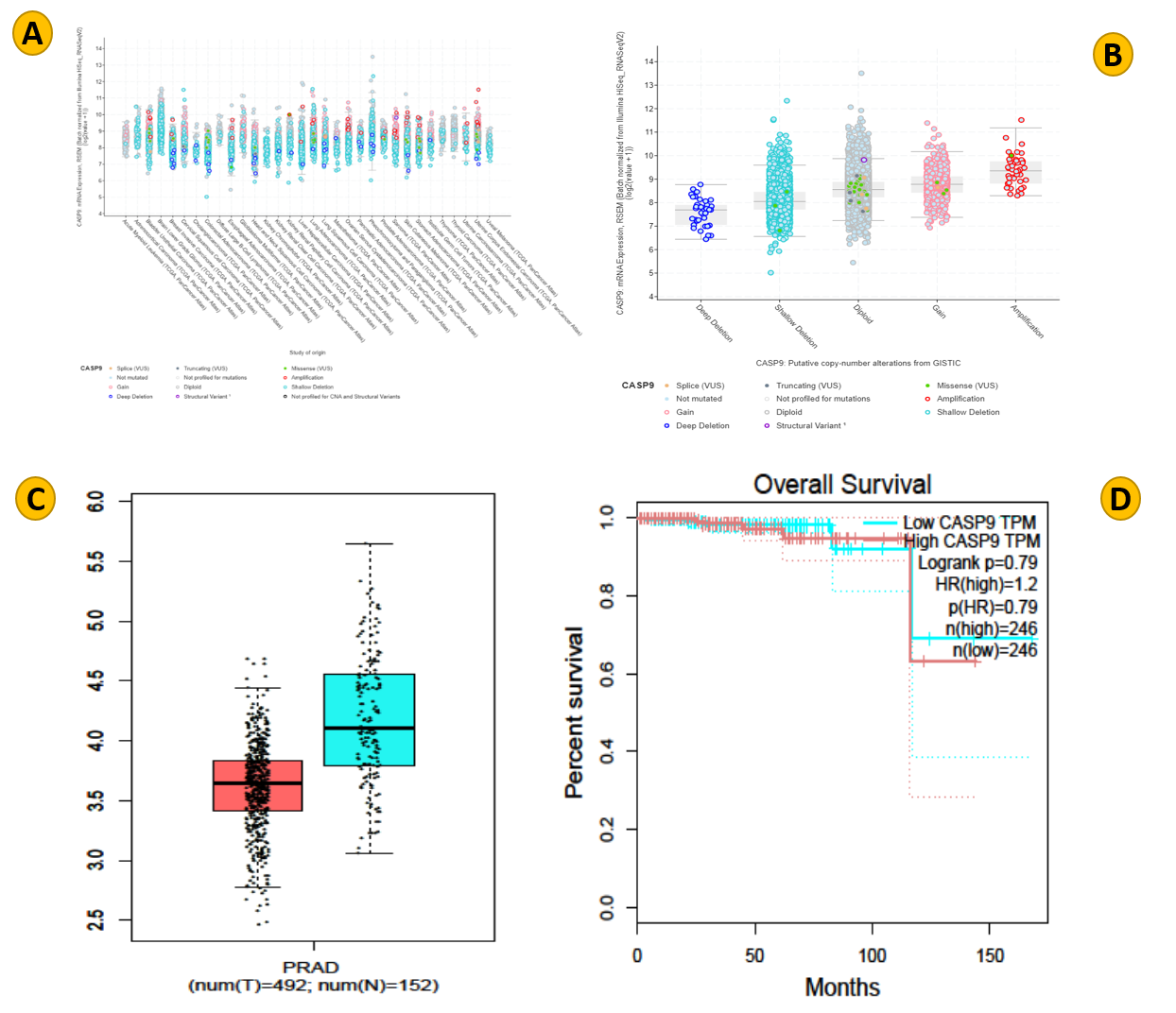 Figure 5. Caspase 9 gene regulatory role in PCa.
Each point represents a specific study in this analysis of Caspase 9 expression levels data from the cBioPortal: (A) Caspase 9 expression levels in various types of human cancers, including PCa, are shown as dot plots. The genetic alterations in Caspase 9 of PCa samples and each Column individual tumor sample are depicted in this graph. C) In most PCa, the Caspase 9 gene is abundantly expressed (TCGA online database). D) Patients with low Caspase 9 expression in PCa had a better proportion of disease-free and overall survival than those with high Caspase 9 expression, according to GEPIA.
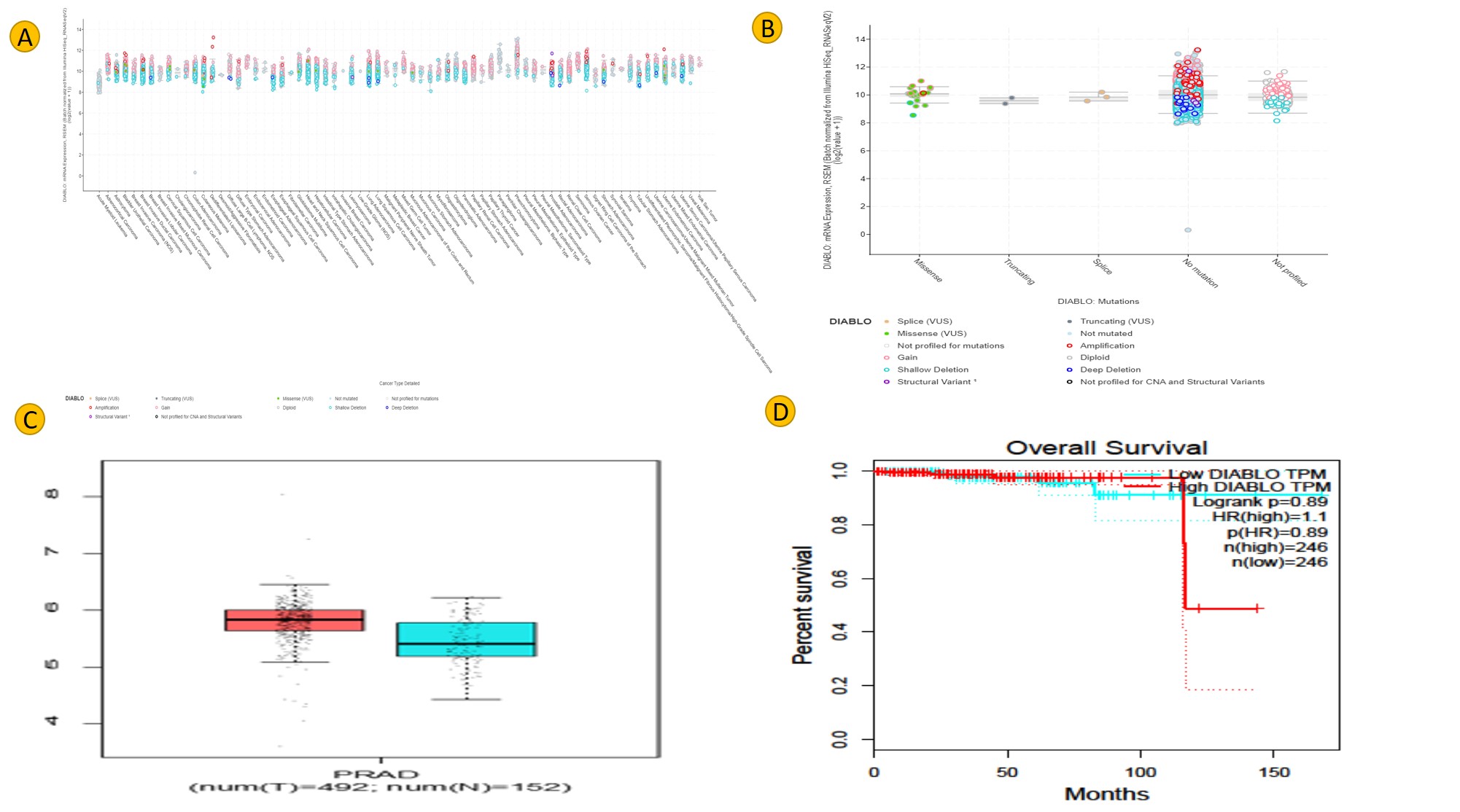 Figure 6. SMAC gene regulatory role in PCa.
In this analysis of SMAC expression level data from the cBioPortal, each point represents a specific study: (A) Dot plots depict the amounts of SMAC expression in various forms of human malignancies, including PCa. This graph shows the genetic changes in SMAC of PCa samples, and each Column is an individual tumor sample. C) The SMAC gene is highly expressed in most PCa patients (TCGA online database). D) According to GEPIA, patients with low Caspase 3 expression in PCa had a higher percentage of disease-free and overall survival than patients with high SMAC expression.